Některé významné změny v POPV
Vladimír Přikryl - MF
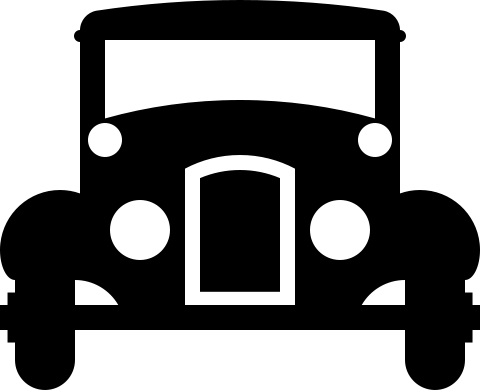 1
Co dnes probereme
Změny v rozsahu povinnosti pojištění odpovědnosti platné od 1. ledna 2018
Některá rozhodnutí Soudního dvora EU s dopadem na motorovou směrnici
Změny připravované Evropskou komisí
Příprava na provoz autonomních vozidel
2
Změny v povinnosti pojištění
§ 1 - ve znění zákona č. 293/2017 Sb.
2) Nestanoví-li tento zákon jinak,
a) musí být v případě vozidla zapsaného v registru silničních vozidel podle zákona upravujícího podmínky provozu vozidel na pozemních komunikacích povinnost pojištění odpovědnosti podle tohoto zákona splněna po celou dobu, kdy je vozidlo zapsáno v registru silničních vozidel, s výjimkou doby, kdy je v registru silničních vozidel zapsáno jako vyřazené z provozu, vyvezené do jiného státu nebo zaniklé, a doby, kdy je vozidlo odcizené,
b) může na dálnici, silnici, místní komunikaci a účelové komunikaci, s výjimkou účelové komunikace, která není veřejně přístupná (dále jen "pozemní komunikace"), provozovat vozidlo pouze ten, jehož povinnost nahradit újmu způsobenou provozem tohoto vozidla je pojištěna podle tohoto zákona; povinnost pojištění odpovědnosti musí být splněna i v případě ponechání vozidla na pozemní komunikaci.
3
Vozidla nepodléhající registraci
Povinné registraci nepodléhá pracovní stroj přípojný, který je účelově a technicky určen pro práce v zemědělství; toto vozidlo však lze registrovat na žádost jeho vlastníka. 
Pro zvláštní vozidla nepodléhající registraci vozidel v registru silničních vozidel vydá výrobce technické osvědčení zvláštního vozidla. Pro zvláštní vozidla registrovaná v registru silničních vozidel vydá výrobce technický průkaz zvláštního vozidla.
Vozidla, na která se nevztahovala povinnost registrace podle právních předpisů platných do účinnosti tohoto zákona (1. července 2001), musí být zaregistrována v registru silničních vozidel nejpozději ve lhůtě tří let od účinnosti tohoto zákona. Pokud takovým vozidlem je dvoukolový moped nebo motokolo (vozidla patřící do kategorie L podle přílohy tohoto zákona) nebo pracovní stroj samojízdný (vozidlo patřící do kategorie S podle přílohy tohoto zákona), registruje se jen na žádost vlastníka.
§ 78, 79 a 89 bod 10 zákona č. 56/2001 Sb.
4
Příspěvek ČKP
§ 4 - ve znění zákona č. 293/2017 Sb.

Vlastník tuzemského vozidla a jeho provozovatel jsou společně a nerozdílně povinni zaplatit Kanceláři příspěvek za každý den porušení povinnosti podle § 1 odst. 2; to neplatí, bylo-li vozidlo odcizeno.
 
Při určení osoby povinné k zaplacení příspěvku se má za to, že
 
a) osoba zapsaná jako vlastník vozidla v registru silničních vozidel je vlastníkem vozidla a
 
b) osoba zapsaná jako provozovatel vozidla v registru silničních vozidel je provozovatelem vozidla.
5
Novela vyhlášky č. 205/1999 Sb.
§ 2 a 2a – ve znění vyhlášky č. 417/2017 Sb.
Výše denní sazby příspěvku
a) motocykl se zdvihovým objemem válců motoru do 50 cm3 včetně ve výši 4 Kč,
b) motocykl se zdvihovým objemem válců motoru nad 50 cm3 do 350 cm3 včetně ve výši 8 Kč,
c) motocykl se zdvihovým objemem válců motoru nad 350 cm3 do 500 cm3 včetně ve výši 21 Kč,
d) motocykl se zdvihovým objemem válců motoru nad 500 cm3 ve výši 25 Kč,
e) osobní automobil se zdvihovým objemem válců motoru do 1 000 cm3 včetně ve výši 30 Kč,
f) osobní automobil se zdvihovým objemem válců motoru nad 1 000 cm3 do 1 350 cm3 včetně ve výši 35 Kč,
g) osobní automobil se zdvihovým objemem válců motoru nad 1 350 cm3 do 1 850 cm3 včetně ve výši 47 Kč,
h) osobní automobil se zdvihovým objemem válců motoru nad 1 850 cm3 do 2 500 cm3 včetně ve výši 65 Kč,
i) osobní automobil se zdvihovým objemem válců motoru nad 2 500 cm3 ve výši 93 Kč,
j) obytný automobil ve výši 61 Kč,
k) sanitní automobil ve výši 94 Kč,
l) autobus s nejvyšší povolenou hmotností do 5 000 kg včetně ve výši 155 Kč,
m) autobus s nejvyšší povolenou hmotností nad 5 000 kg ve výši 290 Kč,
n) trolejbus ve výši 56 Kč,
o) nákladní automobil jiný než podle písmene r) s nejvyšší povolenou hmotností do 3 500 kg včetně ve výši 86 Kč,
p) nákladní automobil jiný než podle písmene r) s nejvyšší povolenou hmotností nad 3 500 kg do 12 000 kg včetně ve výši 145 Kč,
q) nákladní automobil jiný než podle písmene r) s nejvyšší povolenou hmotností nad 12 000 kg ve výši 261 Kč,
r) nákladní automobil, který je nebo má být v registru silničních vozidel zapsán jako tahač návěsů, nebo tahač přívěsů, ve výši 563 Kč,
s) traktor ve výši 16 Kč,
t) přípojné vozidlo s nejvyšší povolenou hmotností do 750 kg včetně ve výši 4 Kč,
u) přípojné vozidlo s nejvyšší povolenou hmotností nad 750 kg do 10 000 kg včetně ve výši 7 Kč,
v) přípojné vozidlo s nejvyšší povolenou hmotností nad 10 000 kg ve výši 70 Kč,
w) vozidla jiná než podle písmen a) až v) ve výši 20 Kč.
6
[Speaker Notes: (1) Denní sazba příspěvku pro jednotlivé druhy tuzemských vozidel podle § 4 odst. 5 zákona o pojištění odpovědnosti z provozu vozidla se stanoví pro
 
a) motocykl se zdvihovým objemem válců motoru do 50 cm3 včetně ve výši 4 Kč,
 
b) motocykl se zdvihovým objemem válců motoru nad 50 cm3 do 350 cm3 včetně ve výši 8 Kč,
 
c) motocykl se zdvihovým objemem válců motoru nad 350 cm3 do 500 cm3 včetně ve výši 21 Kč,
 
d) motocykl se zdvihovým objemem válců motoru nad 500 cm3 ve výši 25 Kč,
 
e) osobní automobil se zdvihovým objemem válců motoru do 1 000 cm3 včetně ve výši 30 Kč,
 
f) osobní automobil se zdvihovým objemem válců motoru nad 1 000 cm3 do 1 350 cm3 včetně ve výši 35 Kč,
 
g) osobní automobil se zdvihovým objemem válců motoru nad 1 350 cm3 do 1 850 cm3 včetně ve výši 47 Kč,
 
h) osobní automobil se zdvihovým objemem válců motoru nad 1 850 cm3 do 2 500 cm3 včetně ve výši 65 Kč,
 
i) osobní automobil se zdvihovým objemem válců motoru nad 2 500 cm3 ve výši 93 Kč,
 
j) obytný automobil ve výši 61 Kč,
 
k) sanitní automobil ve výši 94 Kč,
 
l) autobus s nejvyšší povolenou hmotností do 5 000 kg včetně ve výši 155 Kč,
 
m) autobus s nejvyšší povolenou hmotností nad 5 000 kg ve výši 290 Kč,
 
n) trolejbus ve výši 56 Kč,
 
o) nákladní automobil jiný než podle písmene r) s nejvyšší povolenou hmotností do 3 500 kg včetně ve výši 86 Kč,
 
p) nákladní automobil jiný než podle písmene r) s nejvyšší povolenou hmotností nad 3 500 kg do 12 000 kg včetně ve výši 145 Kč,
 
q) nákladní automobil jiný než podle písmene r) s nejvyšší povolenou hmotností nad 12 000 kg ve výši 261 Kč,
 
r) nákladní automobil, který je nebo má být v registru silničních vozidel zapsán jako tahač návěsů, nebo tahač přívěsů, ve výši 563 Kč,
 
s) traktor ve výši 16 Kč,
 
t) přípojné vozidlo s nejvyšší povolenou hmotností do 750 kg včetně ve výši 4 Kč,
 
u) přípojné vozidlo s nejvyšší povolenou hmotností nad 750 kg do 10 000 kg včetně ve výši 7 Kč,
 
v) přípojné vozidlo s nejvyšší povolenou hmotností nad 10 000 kg ve výši 70 Kč,
 
w) vozidla jiná než podle písmen a) až v) ve výši 20 Kč.
 
	(2) Pro vozidla s elektrickým nebo hybridním pohonem se použije denní sazba příspěvku podle
 
a) odstavce 1 písm. a) pro motocykl,
 
b) odstavce 1 písm. e) pro osobní automobil s výkonem do 40 kW včetně,
 
c) odstavce 1 písm. f) pro osobní automobil s výkonem nad 40 kW do 55 kW včetně,
 
d) odstavce 1 písm. g) pro osobní automobil s výkonem nad 55 kW do 80 kW včetně,
 
e) odstavce 1 písm. h) pro osobní automobil s výkonem nad 80 kW do 135 kW včetně,
 
f) odstavce 1 písm. i) pro osobní automobil s výkonem nad 135 kW.
 
§ 2a
Výše nákladů mimosoudního uplatnění práva na příspěvek

	Výše nákladů České kanceláře pojistitelů spojených s mimosoudním uplatněním práva na příspěvek podle § 4 odst. 4 zákona o pojištění odpovědnosti z provozu vozidla činí 300 Kč.".]
Novela vyhlášky č. 205/1999 Sb.
Pro vozidla s elektrickým nebo hybridním pohonem se použije denní sazba příspěvku podle 
a) odstavce 1 písm. a) pro motocykl, 
b) odstavce 1 písm. e) pro osobní automobil s výkonem do 40 kW včetně, 
c) odstavce 1 písm. f) pro osobní automobil s výkonem nad 40 kW do 55 kW včetně, 
d) odstavce 1 písm. g) pro osobní automobil s výkonem nad 55 kW do 80 kW včetně, 
e) odstavce 1 písm. h) pro osobní automobil s výkonem nad 80 kW do 135 kW včetně, 
f) odstavce 1 písm. i) pro osobní automobil s výkonem nad 135 kW. 

§ 2a
Výše nákladů mimosoudního uplatnění práva na příspěvek

	Výše nákladů České kanceláře pojistitelů spojených s mimosoudním uplatněním práva na příspěvek podle § 4 odst. 4 zákona o pojištění odpovědnosti z provozu vozidla činí 300 Kč.".
7
Výzva k zaplacení příspěvku ČKP
Povinnost zaplatit příspěvek a náklady Kanceláře podle odstavce 4 zaniká, pokud Kancelář do 1 roku ode dne vzniku povinnosti zaplatit příspěvek neodešle osobě povinné k zaplacení příspěvku výzvu k zaplacení příspěvku, jde-li o osobu zapsanou jako vlastník či provozovatel vozidla v registru silničních vozidel. V ostatních případech lhůta 1 roku nezačne běžet dříve, než se Kancelář prokazatelně dozví, kdo je vlastníkem či provozovatelem vozidla.
 
Výzva k zaplacení příspěvku musí obsahovat 
popis důvodů vzniku nároku na příspěvek, 
vyčíslení výše příspěvku a nákladů Kanceláře, 
lhůtu ke splnění povinnosti zaplatit příspěvek v trvání nejméně 30 dní ode dne doručení výzvy, 
poučení adresáta o jeho právech a povinnostech včetně možnosti doložit Kanceláři okolnosti vylučující vznik nároku na příspěvek a 
poučení o možnosti Kanceláře uplatnit nárok na zaplacení příspěvku a nákladů Kanceláře u soudu.
8
Omezení regresu
§ 24 odst. 9: Výplatou plnění z garančního fondu vzniká Kanceláři nárok na náhradu jedné třetiny toho, co plnila poškozenému podle odstavce 2 písm. a), b) a g) včetně nákladů na jinou osobu pověřenou Kanceláří vyřízením případu a poskytnutím plnění poškozenému nebo uplatněním tohoto práva, nejvýše však 300 000 Kč. Vůči pohledávce Kanceláře na náhradu podle věty prvé jsou solidárními dlužníky provozovatel a řidič vozidla, jehož provozem byla způsobena újma; řidič pouze tehdy, pokud má povinnost újmu nahradit. Za podmínek podle § 10 má Kancelář nárok podle vět prvé a druhé na náhradu toho, co plnila poškozenému včetně nákladů podle věty prvé, bez omezení. Nelze-li určit provozovatele vozidla, je solidárním dlužníkem vůči pohledávce Kanceláře vlastník vozidla. To neplatí pro vlastníka vozidla, jehož pojištění odpovědnosti zaniklo podle § 12 odst. 1 písm. d). Kancelář je povinna požadovat na příslušném garančním fondu, popřípadě na příslušné kanceláři pojistitelů náhradu toho, co plnila poškozenému podle odstavce 2 písm. e) nebo formou náhradního plnění podle § 24a odst. 1 písm. c) a § 24b.
9
Povinnost při zániku pojištění
§ 15 odst. 5- ve znění zákona č. 293/2017 Sb.
 Zanikne-li pojištění odpovědnosti u vozidla, jehož provoz je podmíněn pojištěním odpovědnosti, je vlastník vozidla podléhajícího registraci vozidel povinen požádat o vyřazení vozidla z provozu podle zákona upravujícího podmínky provozu vozidel na pozemních komunikacích, není-li vozidlo zapsáno v registru silničních vozidel jako zaniklé nebo vyvezené do jiného státu.
10
Přestupky
§ 16- ve znění zákona č. 293/2017 Sb.

Přestupky fyzických, právnických a podnikajících fyzických osob

(1) Fyzická, právnická nebo podnikající fyzická osoba se dopustí přestupku tím, že poruší povinnost podle § 1 odst. 2 písm. b).
 
(2) Fyzická osoba se jako řidič vozidla dopustí přestupku tím, že v rozporu s § 17 odst. 1 nepředloží zelenou kartu.
 
(3) Za přestupek podle odstavce 1 lze uložit pokutu od 5 000 Kč do 40 000 Kč a za přestupek podle odstavce 2 pokutu od 1 500 Kč do 3 000 Kč.
 
(4) Příkazem na místě lze za přestupek podle odstavce 2 uložit pokutu do 1 500 Kč.
11
Společná ustanovení k přestupkům
§ 16b- ve znění zákona č. 293/2017 Sb.
 Přestupky podle tohoto zákona projednává obecní úřad obce s rozšířenou působností, v hlavním městě Praze její městská část. 
Přestupky neprokázání se zelenou kartou může projednávat Policie České republiky příkazem na místě. 
V případě zjištění porušení § 1 odst. 2 informuje orgán podle věty první o této skutečnosti bez zbytečného odkladu Kancelář, a to způsobem umožňujícím dálkový přístup. V informaci uvede údaje o vozidle a jeho vlastníku.
 
Místní příslušnost správního orgánu k projednání přestupku fyzické osoby podle § 16 odst. 1 se řídí bydlištěm fyzické osoby podezřelé z jeho spáchání a místní příslušnost k projednání přestupku právnické nebo podnikající fyzické osoby podle § 16 odst. 1 se řídí sídlem právnické nebo podnikající fyzické osoby podezřelé ze spáchání přestupku.
 
Pokuty vymáhá a vybírá orgán, který je uložil. Pokuty uložené příkazem na místě Policií České republiky na místě nezaplacené vymáhá příslušný správce daně.
12
Navrhované oblasti změn motorové směrnice
Návrh Evropské komise ze dne 24. května 2018 na změnu směrnice Evropského parlamentu a Rady, kterou se mění směrnice Evropského parlamentu a Rady 2009/103/ES ze dne 16. září 2009 o pojištění občanskoprávní odpovědnosti z provozu motorových vozidel a kontrole povinnosti uzavřít pro případ takové odpovědnosti pojištění.

Působnost směrnice (doplnění článku 1)
Rizika vyplývající z provozu motorového vozidla bez uzavřeného pojištění odpovědnosti (změna článku 4)
Minimální limity pojistného plnění (změna článku 9)
Insolvence pojistitele (nový článek 10a)
Škodný průběh předchozích pojištění (změna článku 16)
13
Působnost směrnice
Snaha zapracovat do směrnice rozsudky Soudního dvora Evropské unie ve věcech
C‑162/13 Vnuk – pojem provoz vozidla se vztahuje na veškeré činnosti odpovídající „obvyklé funkci“ vozidla bez ohledu na místo, kde je vozidlo provozováno;
C-514/16 Rodrigues de Andrade -  provozem vozidla není situace, kdy vozidlo v okamžiku vzniku nehody nesloužilo jako dopravní prostředek, ale bylo používáno jako stroj pro získávání hnací síly; 
C-334/16 Torreiro – z pojištění odpovědnosti nelze vyloučit škody vzniklé při řízení motorových vozidel na komunikacích a pozemcích, které nejsou „způsobilé k provozu“, jsou však „běžně používané“;
C‑80/17 Juliana - sjednání pojištění občanskoprávní odpovědnosti z provozu motorového vozidla je povinné, pokud je dotyčné vozidlo stále v členském státě zaregistrováno a je provozuschopné, i když ho vlastník nehodlá provozovat a umístí ho na soukromém pozemku;
- směrnice nebrání vnitrostátní právní úpravě, která stanoví, že subjekt, který nahradil škodu, má právo domáhat se náhrady, mimo osoby nebo osob odpovědných za škodu, i po osobě, která byla povinna sjednat pojištění občanskoprávní odpovědnosti z provozu vozidla, jež způsobilo škodu, kterou tento subjekt nahradil, ale takové pojištění nesjednala, i když tato osoba není občanskoprávně odpovědná za vzniklou škodu.
14
Vnuk- traktor ve stodole
Vztahuje se povinné pojištění jen na škody způsobené vozidlem pouze v rámci silničního provozu, anebo na všechny škody, které nějakým způsobem souvisí s používáním či fungováním vozidla, bez ohledu na to, zda lze uvedenou situaci definovat jako situaci v rámci provozu?
Skutečnost, že traktor, případně s valníkem, může být za určitých okolností použit jako zemědělský stroj, nemá žádný vliv na konstatování, že takové vozidlo odpovídá pojmu „vozidlo“ podle směrnice. 
Pojem „provoz vozidel“, který není směrnicí definován, nemůže být ponechán na uvážení každého členského státu.
Pojem „provoz vozidel“ obsažený ve směrnici se vztahuje na jakékoliv použití vozidla, které odpovídá jeho obvyklé funkci.
15
Rodrigues – traktor jako stroj
Existují „smíšená“ vozidla, která mohou být používána jako dopravní prostředek nebo pouze jako stroj pro získání hnací síly, jež mohou samy o sobě způsobit újmu třetím osobám nejen během jízdy, ale i v souvislosti s jejich použitím jako strojů pro získání hnací síly v okamžiku, kdy tato vozidla stojí.
Vztahuje se pojem „provoz vozidel“ na situaci, v níž byl traktor stojící na polní cestě zemědělského podniku s motorem v chodu za účelem pohonu čerpadla postřikovače?
Rozsah pojmu „provoz vozidel“ nezávisí na charakteristikách pozemku, na kterém je motorové vozidlo používáno. Skutečnost, že vozidlo v okamžiku vzniku nehody stálo, sama o sobě nevylučuje, že k použití tohoto vozidla v tomto okamžiku mohlo dojít v rámci jeho funkce dopravního prostředku, a tudíž že spadalo pod pojem „provoz vozidel“.
Pojem „provoz vozidel“ se nevztahuje na situaci, v níž se účastnil nehody zemědělský traktor, jehož hlavní funkcí v okamžiku vzniku této nehody nebylo sloužit jako dopravní prostředek, ale byl používán jako stroj pro získávání hnací síly.
16
Torreiro – provoz ve vojenském prostoru
Skutečnost, že se vozidlo v okamžiku, kdy se převrátilo, pohybovalo ve vojenském výcvikovém prostoru, do něhož měla veškerá jiná než vojenská vozidla zakázaný přístup a v oblasti tohoto prostoru, která není způsobilá k provozu kolových vozidel, tento závěr nemůže ovlivnit, a tudíž omezit povinnost pojištění, která vyplývá z tohoto ustanovení.
Směrnice brání takové vnitrostátní právní úpravě, která umožňuje, aby škody vzniklé při řízení motorových vozidel na komunikacích a pozemcích, které nejsou „způsobilé k provozu“, s výjimkou komunikací a pozemků, které sice za tímto účelem způsobilé nejsou, jsou však „běžně používané“, byly vyloučeny z pokrytí povinným pojištěním.
17
Juliana – nepojištěný provoz
Existují rizika vyplývající ze samotného vozidla, jež s sebou nesou povinnost sjednat pojištění občanskoprávní odpovědnosti související s těmito vozidly, i když nejsou v provozu.
Otázka, zda povinnost vlastníka vozidla sjednat pojištění občanskoprávní odpovědnosti z provozu jeho vozidla vyplývá z pouhé skutečnosti, že je držitelem vlastnického práva k tomuto vozidlu, nebo tato povinnost neexistuje, pokud je toto vozidlo z rozhodnutí svého vlastníka znehybněno mimo veřejnou komunikaci?
Definice „vozidla“mluví ve prospěch objektivní koncepce pojmu „vozidlo“,  který je nezávislý na úmyslu vlastníka vozidla nebo kohokoli jiného ho skutečně použít. 
Sjednání pojištění občanskoprávní odpovědnosti z provozu motorového vozidla je povinné, pokud je dotyčné vozidlo stále v členském státě zaregistrováno a je provozuschopné, ale je výlučně z rozhodnutí svého vlastníka, který již nemá v úmyslu je řídit, zaparkováno na soukromém pozemku. Směrnice nebrání vnitrostátní právní úpravě, aby přiznala kompenzačnímu orgánu právo  domáhat se náhrady, kromě osoby nebo osob odpovědných za nehodu, i po osobě, která byla povinna sjednat pojištění občanskoprávní odpovědnosti z provozu vozidla, jež způsobilo škodu, kterou tento subjekt nahradil, ale takové pojištění nesjednala, i když tato osoba není občanskoprávně odpovědná za nehodu, při níž tato škoda vznikla.
18
Působnost směrnice
V článku 1 směrnice se navrhuje doplnění definice pojmu „provoz vozidla“, který je vymezen jako „jakékoli použití takového vozidla, obvykle určeného k tomu, aby sloužilo jako dopravní prostředek, které odpovídá jeho obvyklé funkci, a to 
bez ohledu na vlastnosti vozidla a 
bez ohledu na terén, ve kterém je motorové vozidlo provozováno, a 
na to, zda vozidlo stojí, nebo je v pohybu“.
19
Vymezení vozidla
§ 2 písm. a) zákona - vozidlem silniční vozidlo, zvláštní vozidlo, trolejbus; za vozidlo se nepovažuje vozík pro invalidy, potahové vozidlo a nemotorové vozidlo tažené nebo tlačené pěší osobou, jízdní kolo a koloběžka, pokud nejsou schváleny jako druh vozidla motocykl;
 čl. 1 odst. 1 směrnice 2008/103/ES - „vozidlem“ jakékoli motorové vozidlo určené k pohybu po souši, s mechanickým pohonem, nepohybující se však po kolejích, a jakékoli přípojné vozidlo, ať již připojené či nepřipojené;
20
Působnost směrnice
Problémy spojené s navrhovanou definicí:
- existuje široká skupina motorových vozidel primárně určených nikoli k jejich užití jako dopravního prostředku, ale vejdou se do definice vozidla, především pracovní stroje samojízdné;
 za velmi sporné lze považovat i zahrnutí samovyvažovacích zařízení, jakými jsou např. segwaye či kolonožky, pod pojem vozidlo;
ČR navrhuje přehodnocení rozsahu pojmu vozidla tak, aby z povinnosti pojištění odpovědnosti byla vyjmuta motokola nesplňující podmínku vozidla kategorie „L“ a samovyvažovací přepravní prostředky, u kterých není zásadní rozdíl v rizikovosti jejich provozu od běžných šlapacích kol.
21
Působnost směrnice
Čl. 2 nařízení Evropského parlamentu a Rady (EU) č. 168/2013 o schvalování dvoukolových nebo tříkolových vozidel a čtyřkolek a dozoru nad trhem s těmito vozidly  - toto nařízení se nevztahuje, mimo jiné, na vozidla:
s maximální konstrukční rychlostí nepřekračující 6 km/h; 
určená výlučně k soutěžnímu využití; 
jakými jsou šlapací jízdní kola s pedály, která jsou vybavena přídavným elektrickým motorem s maximálním trvalým výkonem nižším nebo rovným 250 W, jehož motor je vyřazen z činnosti, jestliže cyklista přestane šlapat, a jinak je jeho výkon postupně snižován až do vyřazení motoru z činnosti, dokud rychlost vozidla nedosáhne 25 km/h; 
samovyvažující; 
nevybavená alespoň jedním místem k sezení.
22
Působnost směrnice
V souvislosti s implementací navrhované směrnice bude nutné řešit:
krytí škod způsobených provozem neregistrovaných vozidel na soukromých pozemcích;
krytí škod způsobených provozem invalidních vozíků;
krytí škod způsobených provozem vozidel při motoristických soutěžích;
zpřesnit výjimky z pojištění odpovědnosti ve vztahu k vozidlům bojových sil a 
v závislosti na výsledku konečného znění navrhované směrnice rozšíření pojmu „vozidlo“.
23
Rizika vyplývající z nepojištěného provozu
Článek 3 směrnice ukládá ČS přijmout „veškerá vhodná opatření, aby zajistil, že občanskoprávní odpovědnost z provozu vozidel, která mají obvyklé stanoviště na jeho území, je kryta pojištěním“. Směrnice nepředepisuje, jaká opatření mají být přijata, avšak ČS jsou povinny přijmout účinné kroky k omezení rizik vyplývajících z řízení motorových vozidel bez uzavřeného pojištění. 
Článek 4 směrnice však zakazuje veškeré soustavné kontroly pojištění vozidel, která mají obvyklé stanoviště v jiném ČS, jako překážku volného pohybu vozidel (a nepřímo volnému pohybu osob) v rámci vnitřního trhu, včetně těch kontrol, při kterých by nebylo nutné vozidlo zastavit.
Nově navržené znění článku 4 má proto umožnit ověření pojištění vozidel, pokud 
budou kontroly součástí všeobecného systému kontrol na území státu, 
nebudou diskriminační, 
nebudou vyžadovat zastavení vozidla a 
budou nezbytné a přiměřené pro dosažení sledovaného cíle.
24
Rizika
Rizika vyplývající z nepojištěného provozu
Jedná se o žádoucí posun, který může vhodně navázat na znovu obnovený příspěvek České kanceláři pojistitelů hrazený v případě nesplnění povinnosti pojištění odpovědnosti. 
Avšak
v rámci EU není harmonizován rozsah kategorií a druhů vozidel, která povinně podléhají registraci. Česká republika má v tomto ohledu velmi širokou povinnost registrace, která po 1. červenci 2001 zahrnuje mimo pracovní stroje přípojné účelově a technicky určené pro práce v zemědělství všechna vozidla, která mají být provozována na pozemních komunikacích; 
výměna informací mezi jednotlivými ČS tak bude mít rozdílný rozsah, což se projeví i v navrhované kontrole pojištění odpovědnosti;
podmínkou fungování je zavedení on-line systému přenosu dat od pojišťoven do kontrolního systému a ochota státu k jeho vybudování.
25
Minimální limity pojistného plnění
Ačkoli směrnice stanoví povinné minimální částky pojistného plnění, existují v některých ČS povinné minimální částky nižší, než požaduje směrnice jako důsledek dřívějších přechodných období. 
Návrh směrnice vypouští tato přechodná období a v nově navrženém znění článku 9 sjednocuje minimální  částky nově takto:
 „Aniž jsou dotčeny případné vyšší záruky, které mohou členské státy případně stanovit, vyžaduje každý členský stát, aby minimální částky, pro něž platí povinné pojištění uvedené v článku 3, činily: 
a) u škod na zdraví: 6 070 000 EUR na každou škodnou událost, bez ohledu na počet poškozených, nebo 1 220 000 EUR na každého poškozeného; 
b) u věcných škod 1 220 000 EUR na každou škodnou událost, bez ohledu na počet poškozených.“
26
Minimální limity pojistného plnění
V této souvislosti zvažujeme o navýšení minimálních částek pojistného plnění na 45, resp. 50 mil. Kč s ročním přechodným obdobím.
Přehled počtu největších škod za celou historii POV
27
Insolvence pojistitele
Podle stávající směrnice musí být v každém ČS zřízeny orgány pro odškodnění nároků vzniklých ze škod způsobených nepojištěnými nebo nezjištěnými provozy vozidel. Nevyžaduje se však hradit nároky v případě, kdy pojistitel, který pojistil odpovědnost za škodu z provozu motorového vozidla, je insolventní. Vnitrostátní právo ČS je rozdílné, pokud tuto situaci nezohledňuje, mohou poškození zůstat neodškodněni. 
Návrh stanoví ČS povinnost zajistit ochranu a odškodnění poškozených i v případě insolvence pojišťovny nebo nedostatečné spolupráce pojišťovny, a to za pomoci jasného stanovení odpovědností za odškodnění
– prvotní odpovědnost by měla v takovém případě být na straně ČS bydliště nebo sídla poškozeného a 
- konečná na straně ČS, ve kterém má insolventní pojistitel sídlo.

EK má být zmocněna přijímat akty v přenesené pravomoci, které by měly stanovit procesní úkoly a povinnosti orgánů zřízených nebo pověřených k výše uvedenému odškodnění v souvislosti s úhradou vyplacené náhrady škody.
28
Insolvence pojistitele
Z hlediska právní úpravy ČR se nejedná o významnou změnu, neboť tyto situace jsou řešeny v § 24 odst. 2 písm. c) zákona č. 168/1999 Sb.
S ohledem na možné výkladové problémy považujeme za důležité upřesnit navrhovaný  text tak, aby bylo jednoznačné, kdy se lze obrátit s žádostí o náhradu škody přímo na zřízený či pověřený orgán, tzn. v případech, kdy pojišťovna, resp. její škodní zástupce, je absolutně nečinná, tj. nezahájila šetření škodné události do 3 měsíců ode dne podání žádosti o náhradu škody (nikoli pouze neposkytla „zdůvodněnou odpověď na body obsažené v žádosti“). 
Stejně tak máme výhrady k navrhovanému zmocnění EK, které nijak nespecifikuje, v jakém rozsahu je toto zmocnění zamýšleno. Zásadní povinnosti by měly být upraveny přímo ve směrnici. Požadujeme proto upřesnění podmínek pro žádost o přímou náhradu a obsahu prováděcího aktu.
29
Škodný průběh předchozích pojištění
Přechod pojistníka k novému pojistiteli má usnadňovat povinnost ČS zajistit, že pojistník má právo vyžádat si potvrzení o škodném průběhu předchozích pojištění za posledních pět let. Neexistuje ovšem žádný požadavek, aby pojistitelé k takovým potvrzením přihlíželi při výpočtu výše pojistného a pojistitelé taková potvrzení často ignorují, zejména jsou-li vystavena pojistitelem v jiném ČS. 
S cílem usnadnit pojistitelům usnadnit ověření pravosti potvrzení o škodném průběhu předchozích pojištění, navrhuje se, aby jejich obsah a formát byly v celé EU stejné. Pokud pojistitelé pro účely určení výše pojistného zohledňují škodný průběh předchozích pojištění, nesmějí rozlišovat mezi pojistníky na základě státní příslušnosti nebo pouze na základě toho, ve kterém ČS měl pojistník dříve bydliště.
Navrhuje se také uložení povinnosti pro pojišťovny zveřejnit jejich strategii ohledně využívání potvrzení o škodném průběhu při výpočtu pojistného.
30
Škodný průběh předchozích pojištění
Z hlediska naší právní úpravy nebude mít návrh zásadní dopad, neboť povinnost pojišťoven zohlednit předchozí škodný průběh pojistníka je již stanovena, přičemž se zvažuje přehodnocení povinnosti zohledňovat celý předchozí škodný průběh. 
Výhradu máme k uvádění hodnoty uplatněných nároků v potvrzení o škodném průběhu. 
jde o podmínku nesplnitelnou v okamžiku vystavení potvrzení v době, kdy není známa výše vzniklé škody. Co se týká hodnoty uplatněných nároků, může být problémem i situace, kdy některý z poškozených uplatní svůj nárok později;
neexistuje jednotná právní úprava rozsahu odškodnění v rámci EU, čímž při stejném charakteru škody bude mezi různými ČS značně rozdílná výše odškodnění;
o skutečné rizikovosti pojistníka tento údaj sám o sobě nebude vypovídat, jelikož může jít o zcela neporovnatelné příčiny, které by ovšem v potvrzení uvedeny nebyly;	
předmětem posouzení by měla být i otázka, zda může být pojistníkovi sdělena výše odškodnění v případě újmy na zdraví nebo usmrcením poškozeného, a to s ohledem na ochranu osobních údajů (GDPR).
31
Provedení
Komise navrhuje transpoziční lhůtu 12 měsíců ode dne vstupu novely směrnice v platnost. 
Pozice ČR: Nesouhlas s navrhovanými dobami. Tato doba je jak z hlediska délky legislativního procesu, tak i z hlediska dosažení úrovně minimálních limitů pojistného plnění některými ČS EU, nedostatečná. Minimální doba by měla být alespoň 18 měsíců. To platí i pro účinnost národních právních předpisů, kdy se jako přiměřená jeví doba nejméně 6 měsíců ode dne přijetí národní úpravy pro přizpůsobení trhu novým povinnostem.
32
Autonomní vozidla
Evropská komise zatím nevidí důvod upravovat problematiku autonomních vozidel.
Nepůjde zdaleka jen o novelu zákona č. 361/2000 Sb. , která má umožnit provoz poloautonomních vozidel.
V blízké budoucnosti je třeba počítat s  významným nárůstem poloautonomních vozidel v silničním provozu a s tím souvisejícími riziky.
33
Autonomní vozidla
Roboty je možno rozdělit do pěti generací:
nultá generace - manipulátory a roboti zpravidla bez zpětné vazby, kdy veškeré poruchy či změny ve sledované oblasti (signalizované čidly) vedou k nedovolení dalšího kroku, zastavení systému (tzv. „centrat stop") a přivolání údržbáře;
první generace - roboti s jednoduchou zpětnou vazbou schopné přepínání několika podprogramů předem vytvořených člověkem a práce podle nich;
druhá generace - roboti se schopností optimalizace, tj. schopností vybírat z předem zadaných programů ten optimální, a to podle člověkem zadaného kritéria;
třetí generace - roboti schopní samostatné tvorby programu, neboť se dokáží učit z nabytých zkušeností. Člověk předem zadává pouze cíl činnosti (úkol), přičemž způsob jeho splnění je ponechán na inteligenci řídícího systému, který si sám vytvoří program;
čtvrtá generace - autonomní roboti se sociálním chováním, kteří se chovají podobně jako člověk, tedy samostatně si volí i cíl práce. 
Počínaje třetí generací bude zřejmě problémem stanovení příčiny nežádoucího jednání.
34
Autonomní vozidla
Selže-li zásadním způsobem robot třetí, a především čtvrté kategorie, bude velkým problémem hledání kauzálniho řetězce mezi příčinou a následkem. Nemusíme totiž všechny faktory, které ovlivnily jeho fungování, a to ani z dat černé skříňky. 
Problémem může být i multikauzalita, kdy může dojít k souběhu nebo kumulaci vice možných příčin vedoucích k negativnímu výsledku. 
Již dnes je tak třeba zaměřit se na přípravu vysoce specializovaných zaměstnanců pojišťoven, schopných kvalifikovaného hodnocení rizika, likvidace  i právní obhajoby postupu pojišťovny zejména vůči výrobcům autonomních vozidel, kteří asi budou převažujícími pojistníky.
35
Bez rizika není možný technologický pokrok a často ani poznání nepoznaného.
Děkuji za pozornost
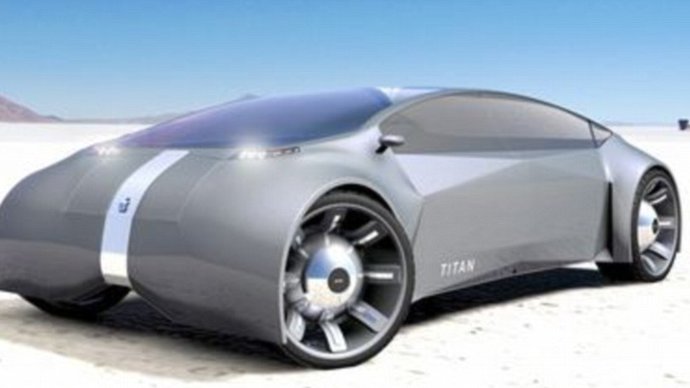 36